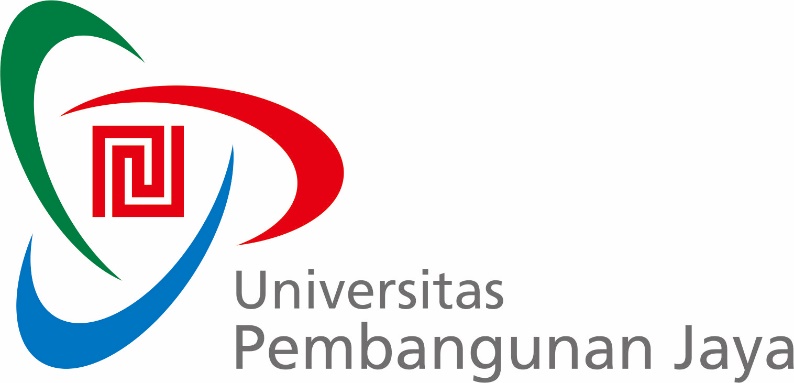 Studi pendahuluan
Safitri Jaya, S.Kom, M.T.I
pengertian
Studi pendahuluan merupakan langkah kedua dalam melakukan penelitian setelah memperoleh suatu masalah untuk diteliti, sebelum melakukan penelitian yang sesungguhnya.
Hampir sama dengan langkah pertama dalam metode ilmiah (memilih masalah), perbedaan terletak pada tujuan.
Tujuan dari pemilihan masalah adalah untuk menemukan masalah
Tujuan dari studi pendahuluan adalah untuk mendalami masalah itu dengan cara yang lebih sistematik dan intensif.
Cara melakukan studi pendahuluan
apa yang harus dihubungi (paper)
	dokumen, buku-buku, majalah, laporan penelitian dll. Studi ini juga disebut 	studi pustaka atau literature studi
apa yang dilihat (person)
	bertemu, bertanya dan konsultasi dengan para ahli atau narasumber
Apa yang akan diteliti atau dikunjungi yang kira-kira akan memberikan informasi tentang data yang akan dikumpulkan (place)
	tempat, lokasi atau benda-benda yang terdapat di tempat penelitian
Manfaat studi pendahuluan
Memperjelas masalah
Menjajagi kemungkinan untuk dilanjutkannya penelitian (studi kelayakan) :
Apakah judul penelitian yang akan dilakukan benar-benar sesuai dengan minatnya? Apakah peneliti senang melaksanakan karena sesuai permaslahannya?
Apakah penelitian ini dapat dilaksanakan? Ada beberapa faktor yang perlu dipertimbangkan seperti : waktu, tenaga, dana
Apakah untuk penelitian yang akan dilakukan tersedia faktor pendukung? Data yang akan dikumpulkan harus ada, seperti data survei, surat izin, dll
Apakah hasil penelitian cukup bermanfaat
Mengetahui apa yang sudah dihasilkan orang lain bagi penelitian yang serupa dan bagian mana dari permasalahan yang belum terpecahkan.